Proposal for Academic Reorganization andResource Allocation
Why this proposal?
Concerns over budget
Concerns over direction of university
Concerns over resource allocation
Lack of concern in administrative actions to date
Justification in Senate Constitution
This proposal is based upon an advisory power established in the Senate Constitution:
III. C. “Through the Chancellor, the Faculty may advise the President of the University and The Board of Trustees concerning:
5. “All proposed changes and procedures concerning the academic organization of Purdue University Northwest” and
7. “Resource allocation and budget priorities of Purdue University Northwest.”
Justification of Specific Proposals
My focus was squarely on the administrative side, for several reasons, most especially that
(1) it has grown rather significantly in recent years (e.g., chancellor’s office salaries increased 126% from 2012 to 2018) and
(2) in making cuts, consistent with AAUP principles, academic functions must be protected above administrative support functions.
Summary of Specific Proposals
1. Reduce SLT to 3 members (Chancellor, VCAA/Provost, VC F&AS)
2. Re-classify other 3 current VCs to associate VCs
3. Re-classify 4 current associate VCs to assistant VCs
4. Eliminate 16 current positions
5. Rectify AD pay
6. Prohibit all administrative leaves
7. Mandate 1 month unpaid furlough (vacation) for all administrators during summer months
Specific Proposal: 1.
1. Reduce SLT to 3 members (Chancellor, VCAA/Provost, VC F&AS)

Rationale:
Puts focus more on academics, instead of academic affairs having only 1 of 6 or 7 votes in SLT.
Will force more efficiency from administrative support functions, which will be consolidated under one VC.
Specific Proposal: 2.
2. Re-classify 3 other current VCs to associate VCs

Rationale: 
A. Make direct reports to VC for F&AS.
B. Focus university on two functions: academics and administrative support.
C. Pay for VCs has increased out of proportion to other salaries (average increase from 2012 to 2018 is 33.1%).
Specific Proposal: 3.
3. Re-classify 4 current associate VCs to assistant VCs

Rationale:
A. Make direct reports to relevant associate VCs (current VCs).
Specific Proposal: 4.
4. Eliminate 16current positions
Director of NWI Engagement
Chief of Staff
Assistant VC for University Arts Collections & Special Projects
2 Dean positions (consolidate COB, CON, & COT into one college, with 1 dean and 3 school directors)
All 11 associate deans

Rationale: All appear unnecessary (some unfilled), or capable of being handled by faculty at lower cost. Dean consolidation is due to low full-time faculty numbers (each under 50) in affected colleges.
Specific Proposal: 5.
5. Rectify AD pay

Rationale:
Current compensation is $173,770; average D-II AD salary is $74,149.
No adequate justification for over-pay has ever been provided.
Specific Proposal: 6.
6. Prohibit all administrative leaves

Rationale:
No need to provide extra compensation for no work.
Faculty sabbaticals require a proposal, competition, work to be done, and a report; administrative leaves appear to be money for nothing.
Specific Proposal: 7.
7. Mandate 1 month unpaid furlough (vacation) for all administrators during summer months.
To affect all associate VCs, assistant VCs, deans, directors, and department heads (~40).

Rationale:
With banded tuition, campuses are nearly empty in summer; thus, there is little need for full-time administration.
Projected Savings
Questions?
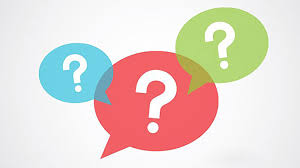